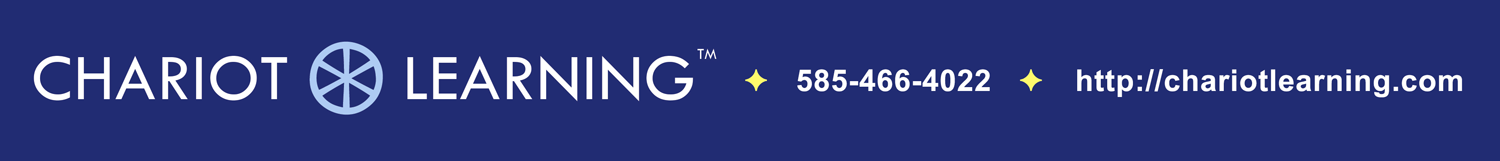 WHO IS MIKE BERGIN?
President of Chariot Learning
•  SAT/ACT tutoring and classes, academic coaching, subject tutoring, and proctored practice tests

Creator of Roots2Words
•  Fun yet powerful vocabulary building resource (free WOTD)

Co-host of Tests and the Rest
•  THE podcast about testing, admissions, and learning
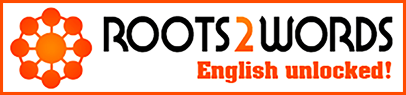 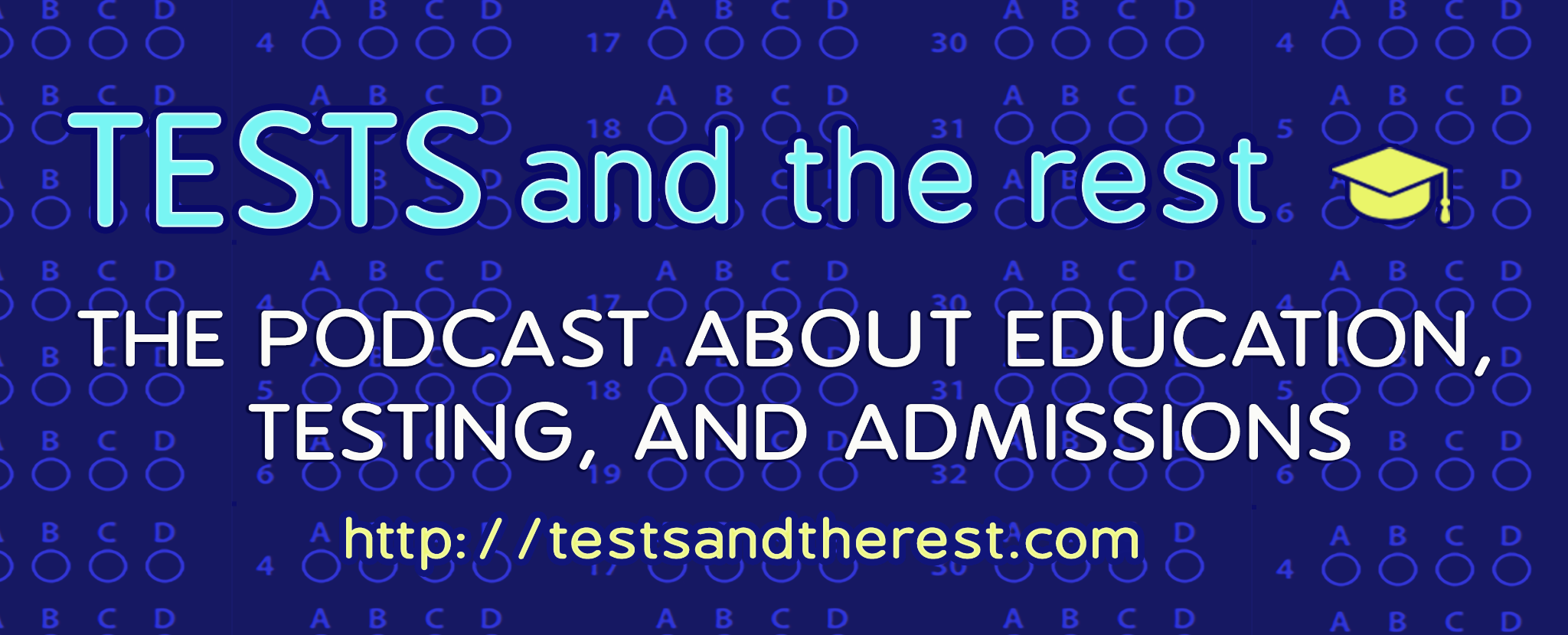 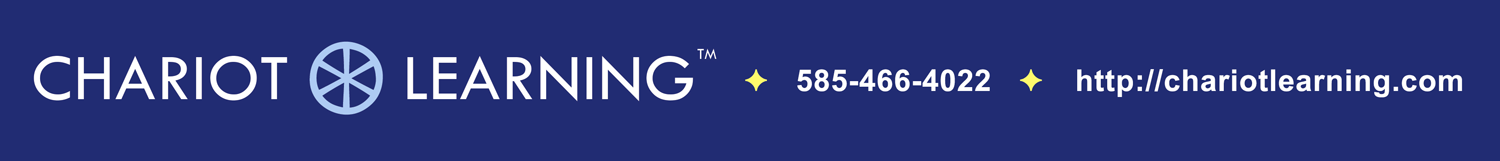 WHO IS MIKE BERGIN?
President of National Test Prep Association
•  Non-profit advocates for the responsible administration and use of tests for admissions and assessment

ACT Certified Educator & Trainer
•  Training high school teachers across the U.S. to support College and Career Readiness Standards

Founder of TestBright
•  Testing and admissions resource for parents and educators
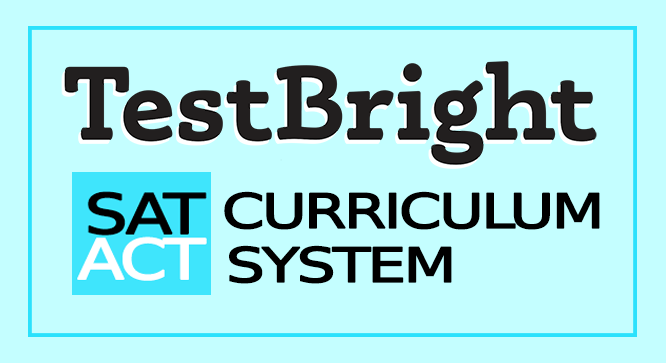 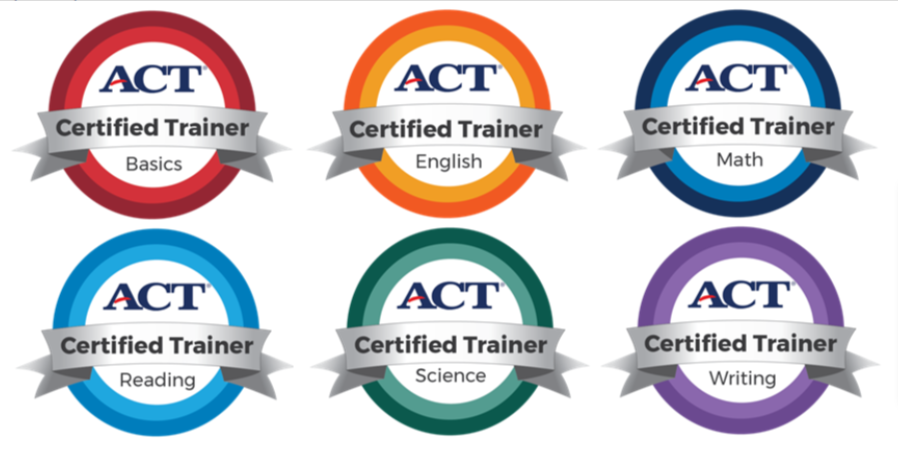 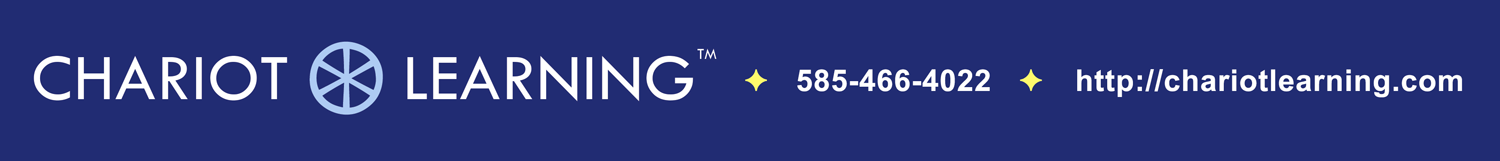 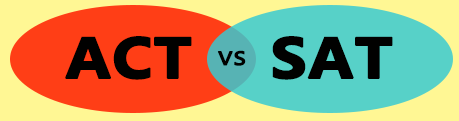 The SAT & ACT are both standardized college entrance exams administered throughout the school year. They both test substantially the same skills and content.

Colleges accept both equally, but students may score better on one or the other, despite their similarities.
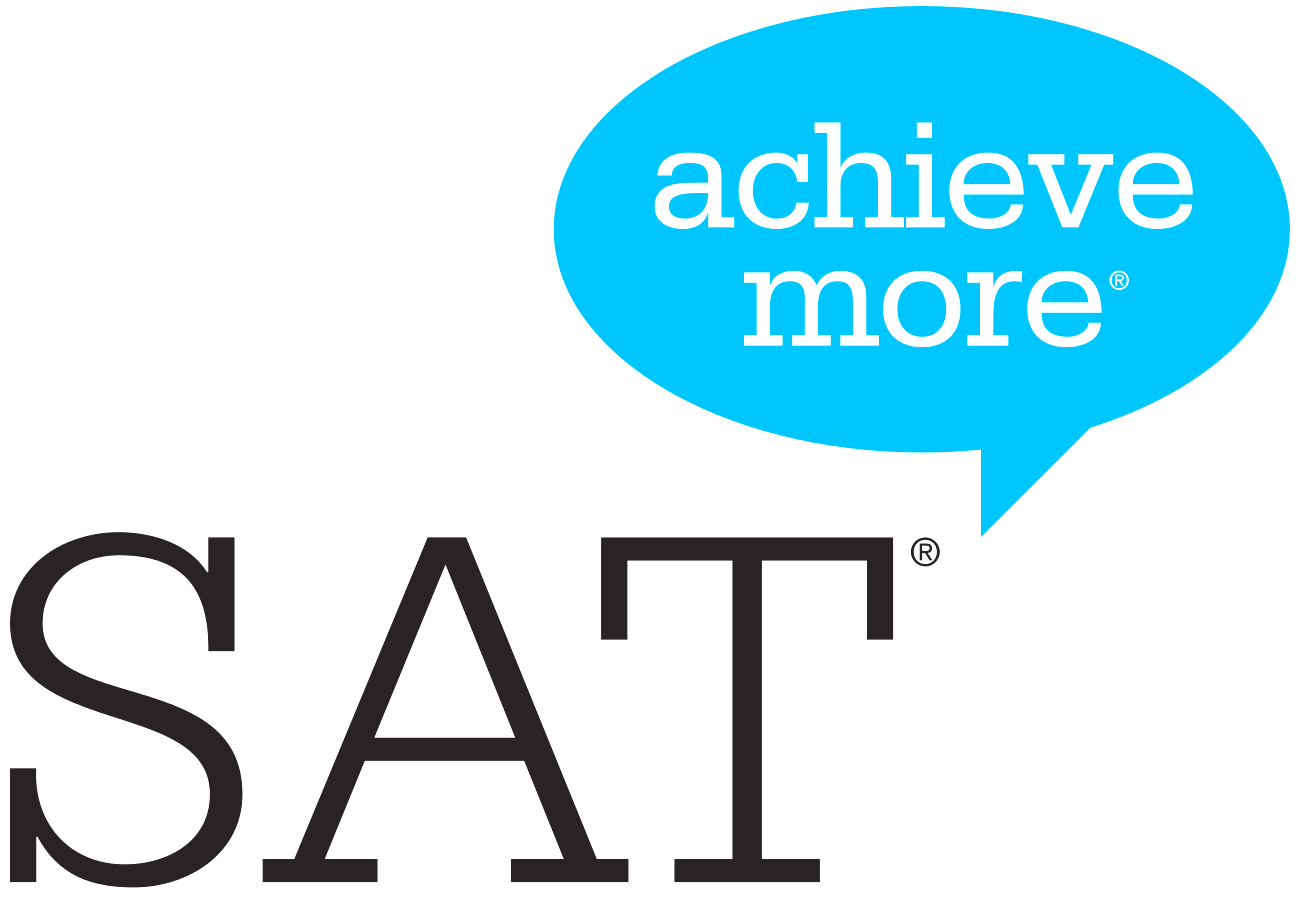 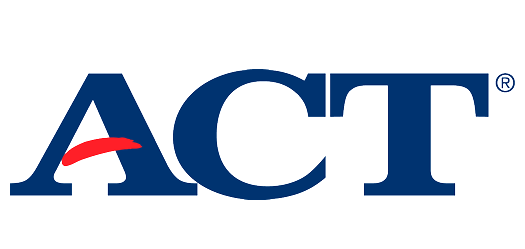 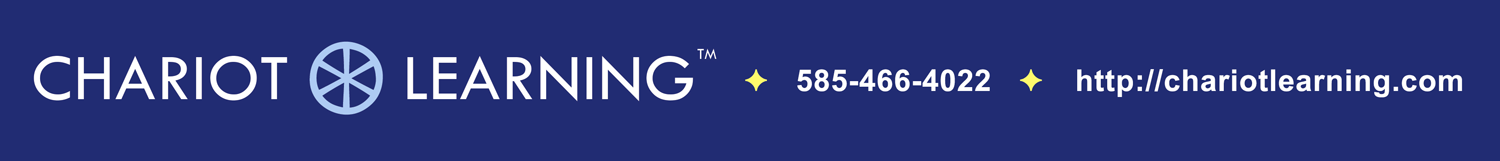 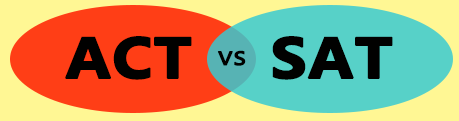 STRUCTURE
SAT
•  Completely digital
•  Limited scrap paper


ACT
•  Mostly paper and pencil 
•  Expanding digital options
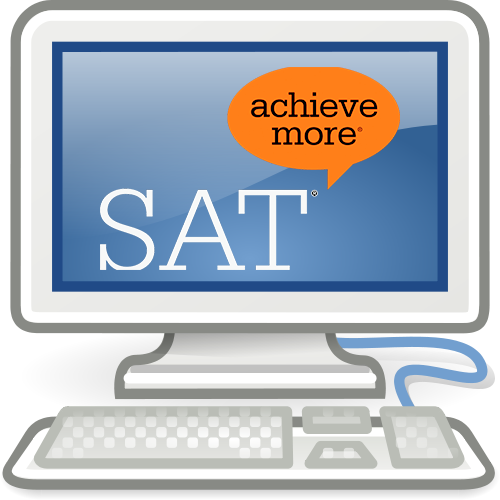 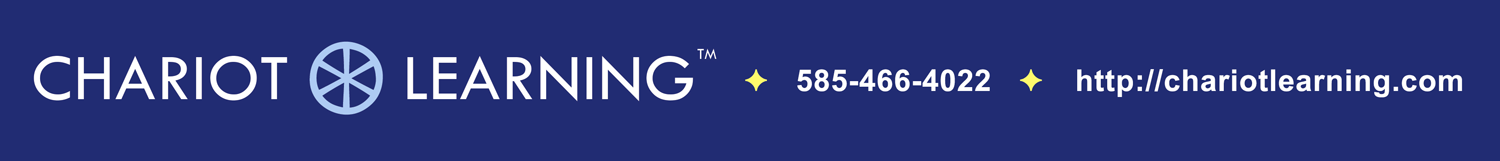 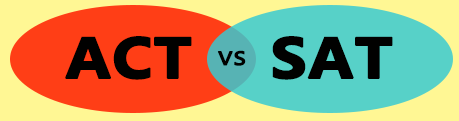 ENHANCED ACT
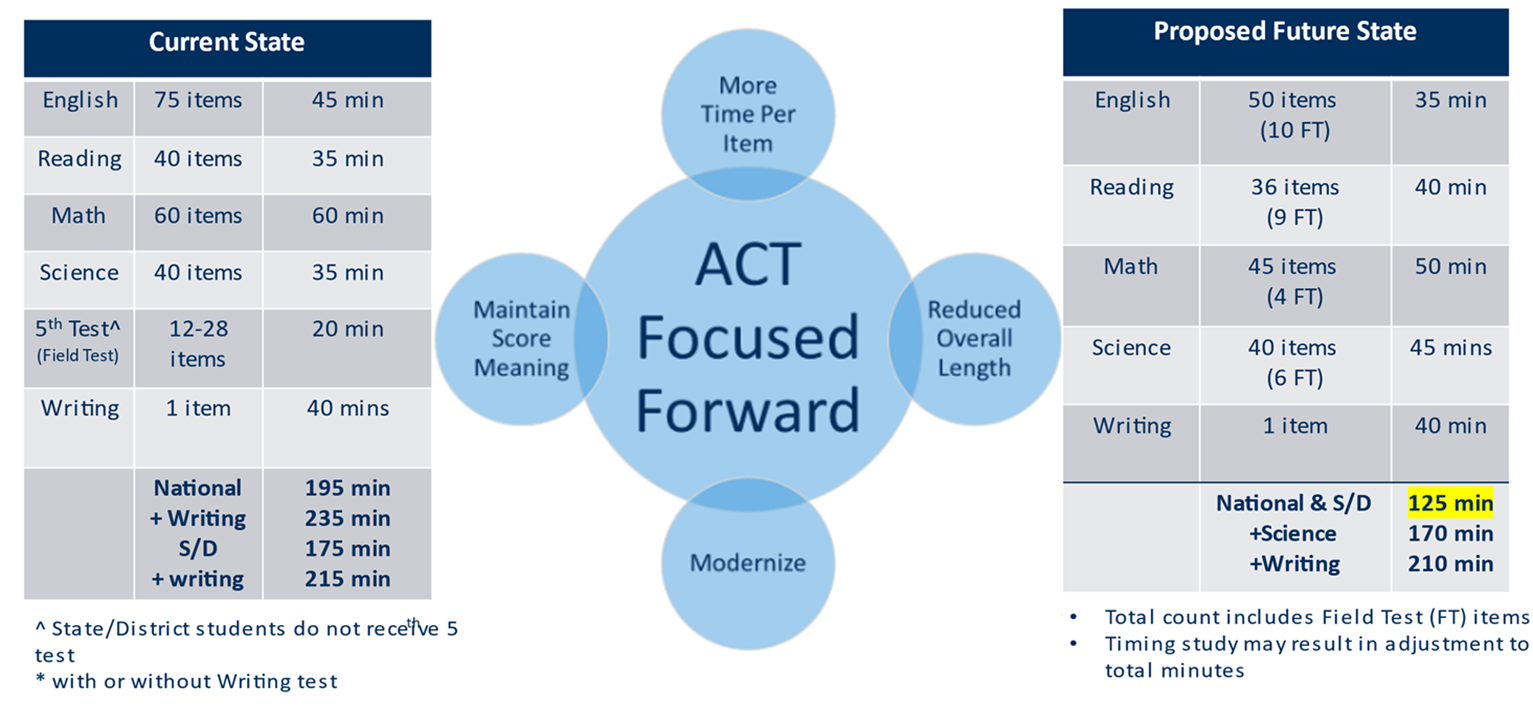 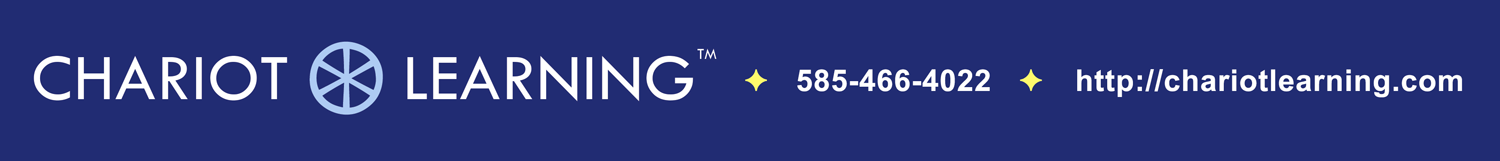 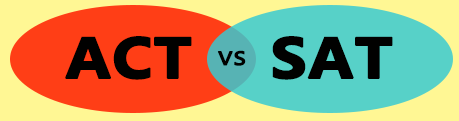 ENHANCED ACT
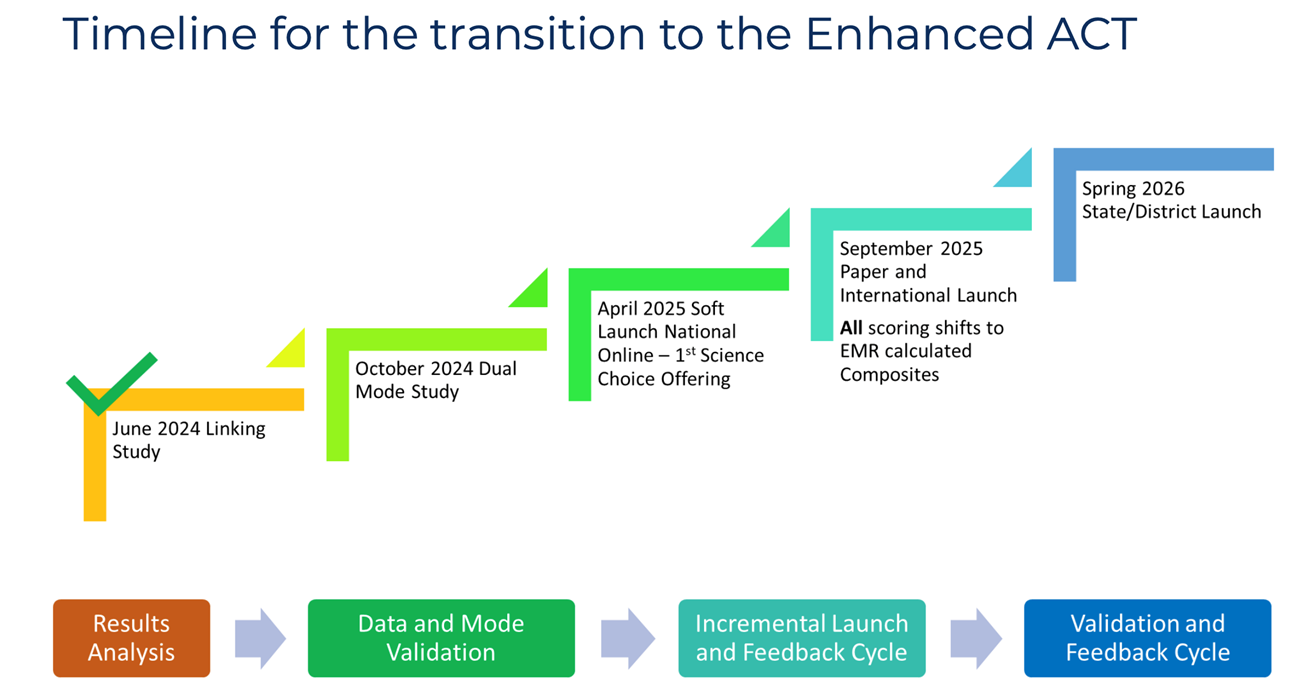 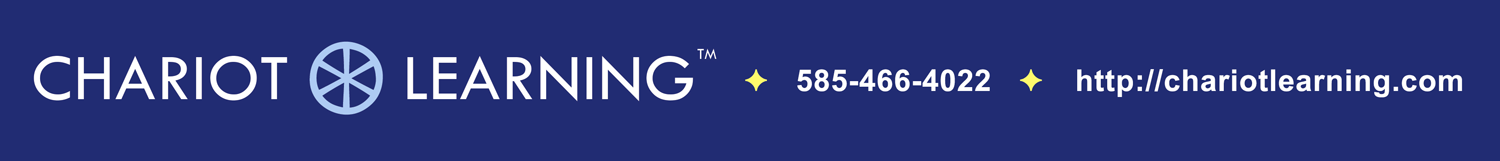 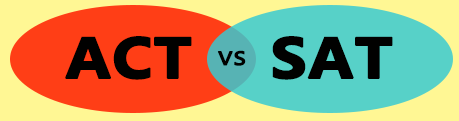 READING
SAT
•  One short passage per question
•  Greater emphasis on vocabulary and reasoning


ACT
•  One long passage for 10 questions
•  Greater emphasis on speed and comprehension
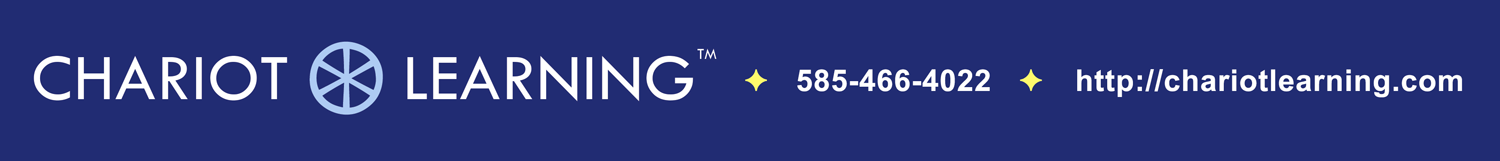 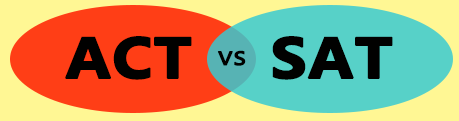 SCIENCE & GRAPHS
SAT
•  No dedicated science section
•  Science reasoning and graphs tested in RW


ACT
•  Full section testing science reasoning
•  Emphasis on graphical literacy
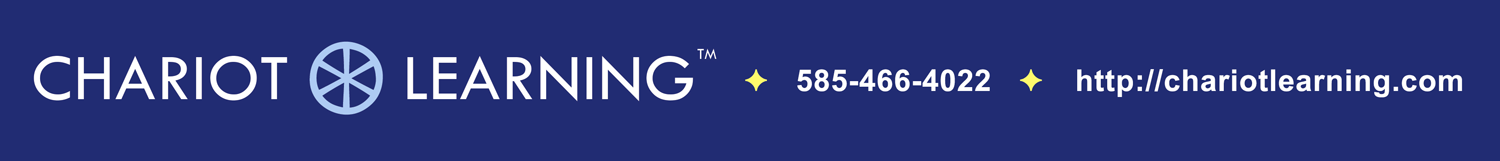 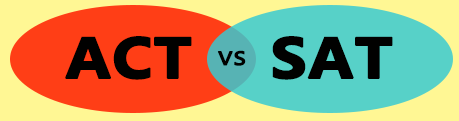 GRAMMAR
SAT
•  One short passage per question
•  Focus on a smaller pool of mechanics


ACT
•  One long passage for 14-16 questions
•  Broader range of writing skills
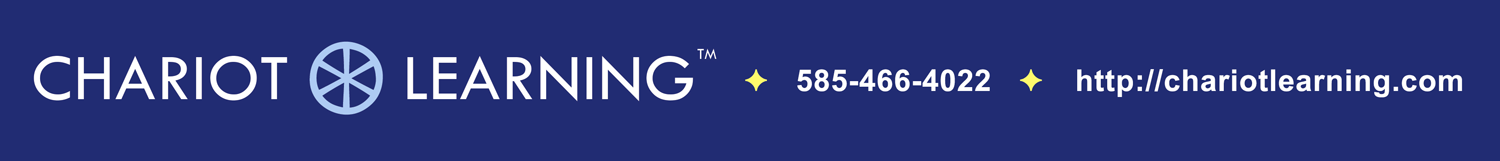 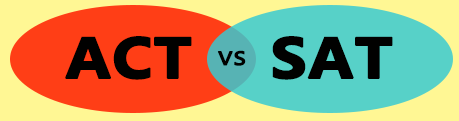 MATH
SAT
•  Greater emphasis on algebra skills
•  More need for problem solving strategies
•  Embedded DESMOS calculator

ACT
•  Broader range of math skills tested
•  More word problems and less graphing
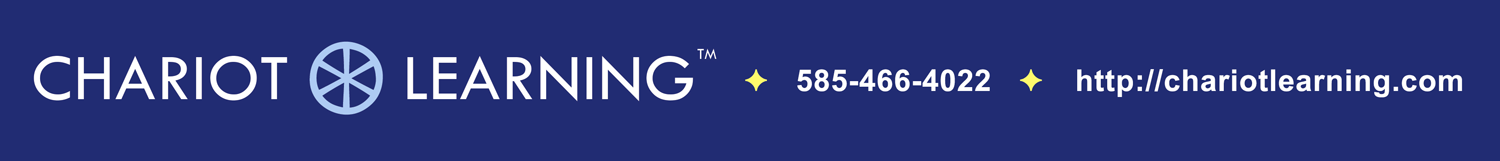 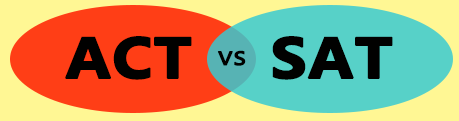 SCORING
SAT
•  Section adaptive with a smaller question pool
•  Tougher questions count for more than easier ones

ACT
•  Linear scoring with a larger question pool
•  All questions carry the same weight
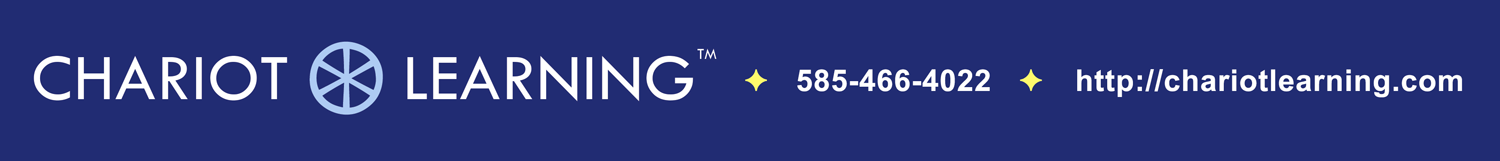 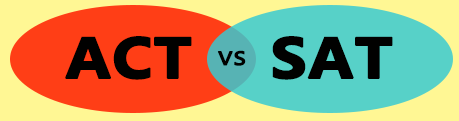 SCORE POLICIES
ALL SCORES REQUIRED FOR REVIEW

SCORE CHOICE
•  Only send the SAT or ACT scores you want schools to see.  Send by test date, not by section.


SUPERSCORE

          ACT  :   Best E + M + R + S 

           SAT   :    Best RW + M
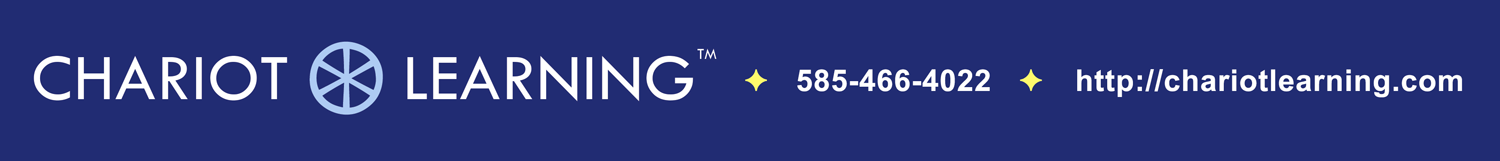 WHAT ABOUT TEST OPTIONAL?
ALWAYS CHECK THE CURRENT POLICY.
 
NOT ALL SCHOOLS ARE SELECTIVE.

TEST OPTIONAL ≠ TEST BLIND.

CONSIDER INSTITUTIONAL PRIORITIES.

ALL FACTORS ARE NOW UNDER SCRUTINY.
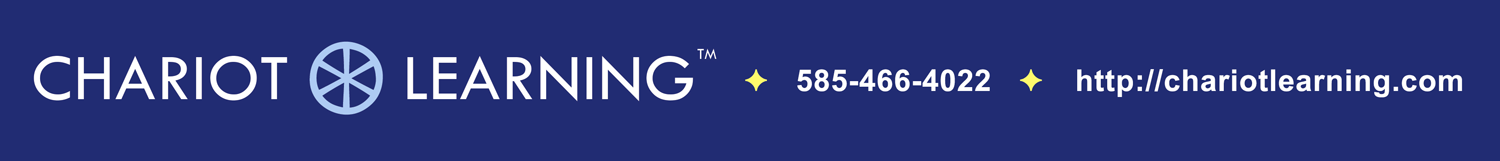 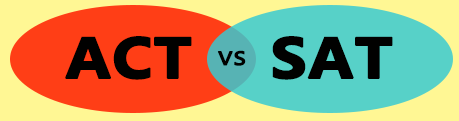 PERCENTILES
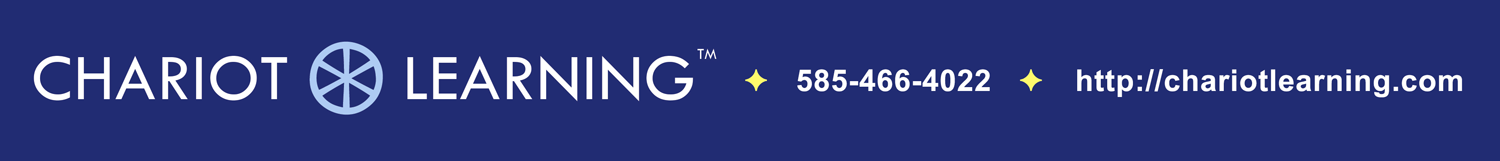 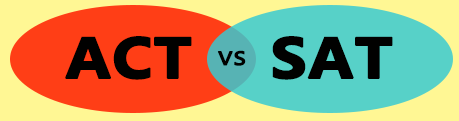 OTHER CONSIDERATIONS
SAT
•  Shorter test but greater volatility
•  No need for a graphing calculator

ACT
•  No need for a testing device
•  Test Information Release (TIR) 3x a year
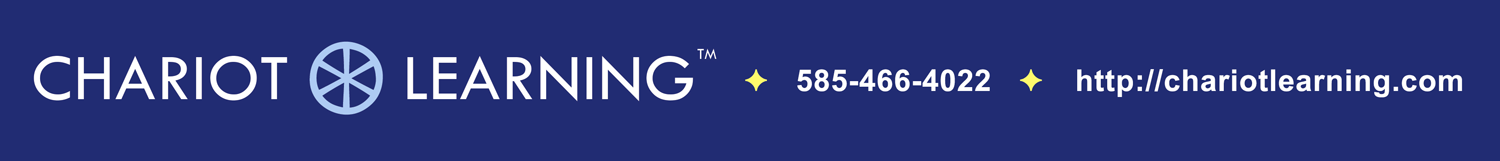 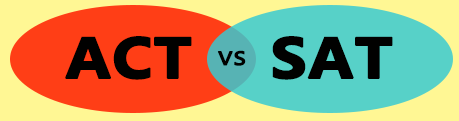 HOW DO YOU CHOOSE?
SAT
•  More emphasis on critical reasoning, algebra and    problem solving (plus tougher vocabulary)
•  Math contributes 50% to total score.

ACT
•  More emphasis on long passage speed, science     reasoning, and graphical literacy
•  Reading contributes 60-75% to total score.
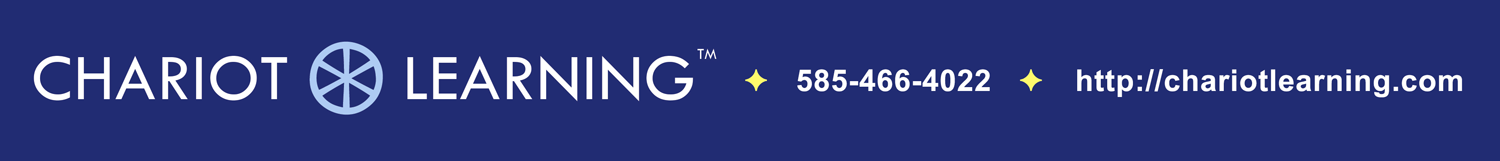 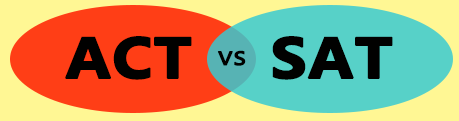 PSAT & PREACT
WHAT ARE THESE TESTS?
•   Shorter versions of related entrance exams
•   Good–but not perfect–predictors
•   No impact on college admissions

WHY DO THEY MATTER?
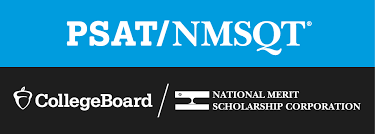 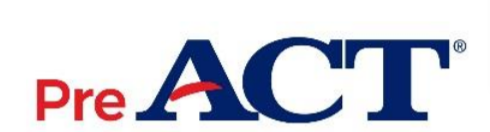 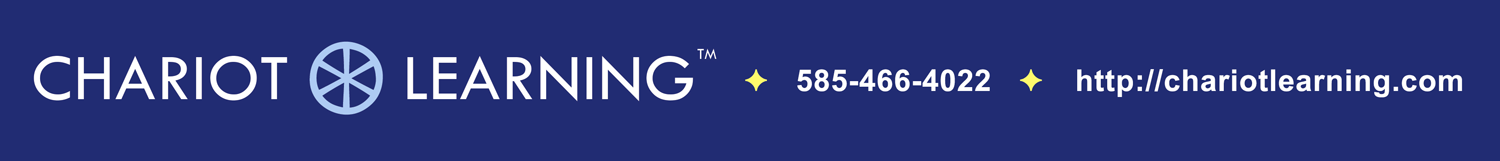 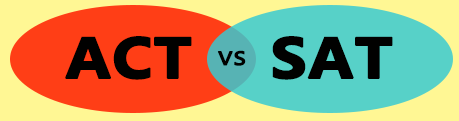 WHY DO THEY MATTER?
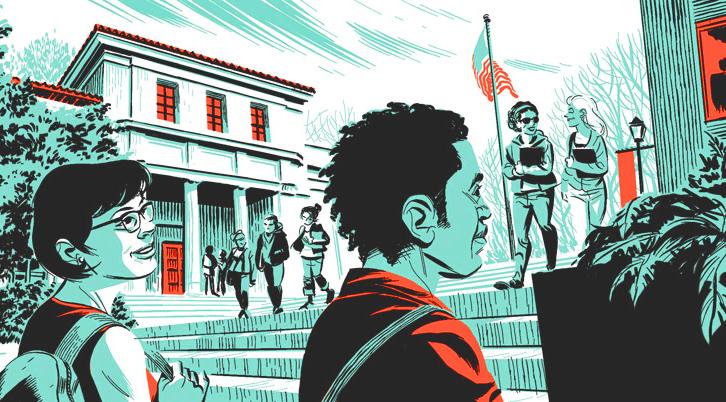 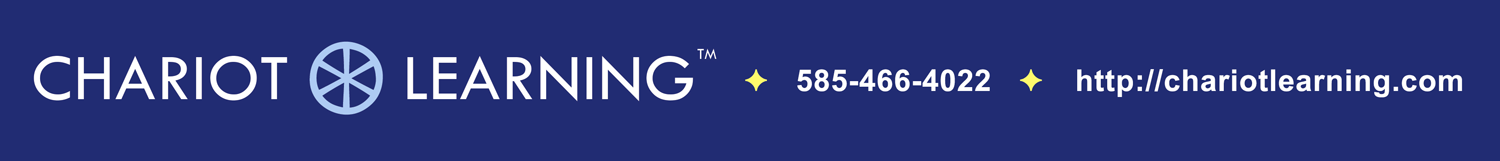 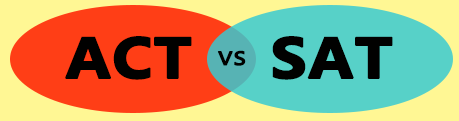 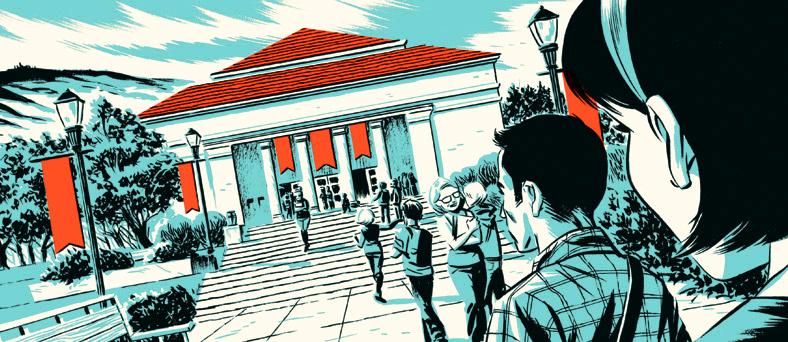 •  College admissions          •  College readiness     
•  College scholarship          •  Submitter advantage
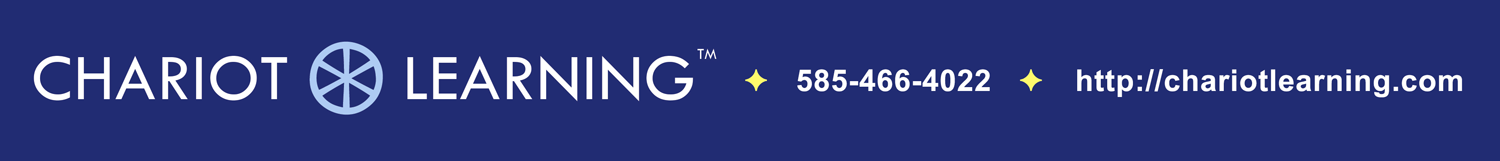 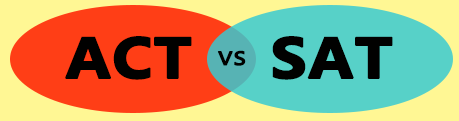 PLANNING
July**
August
September
October
October
November
December
December
February
March
April
May
June
June
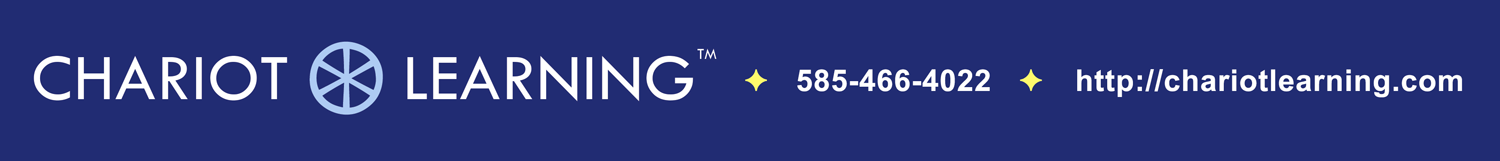 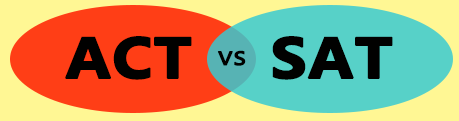 QUESTIONS
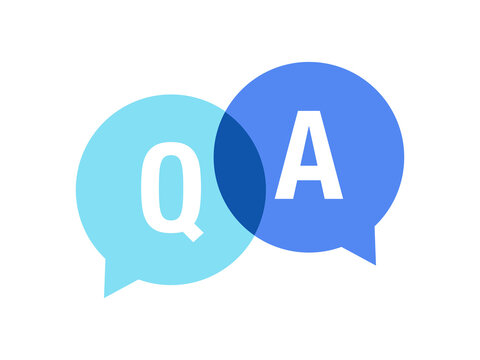 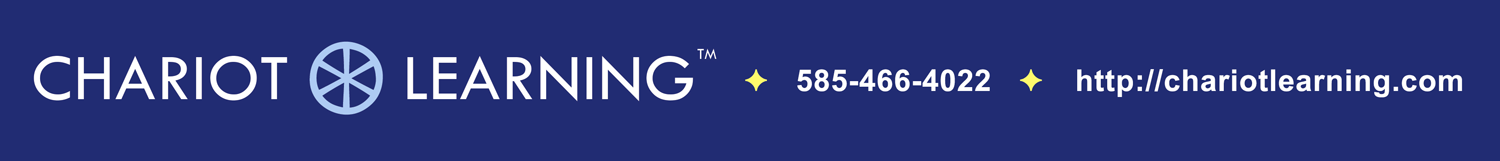